Тема 6. Спадкове право: загальні положення
Спадкування
Спадщина
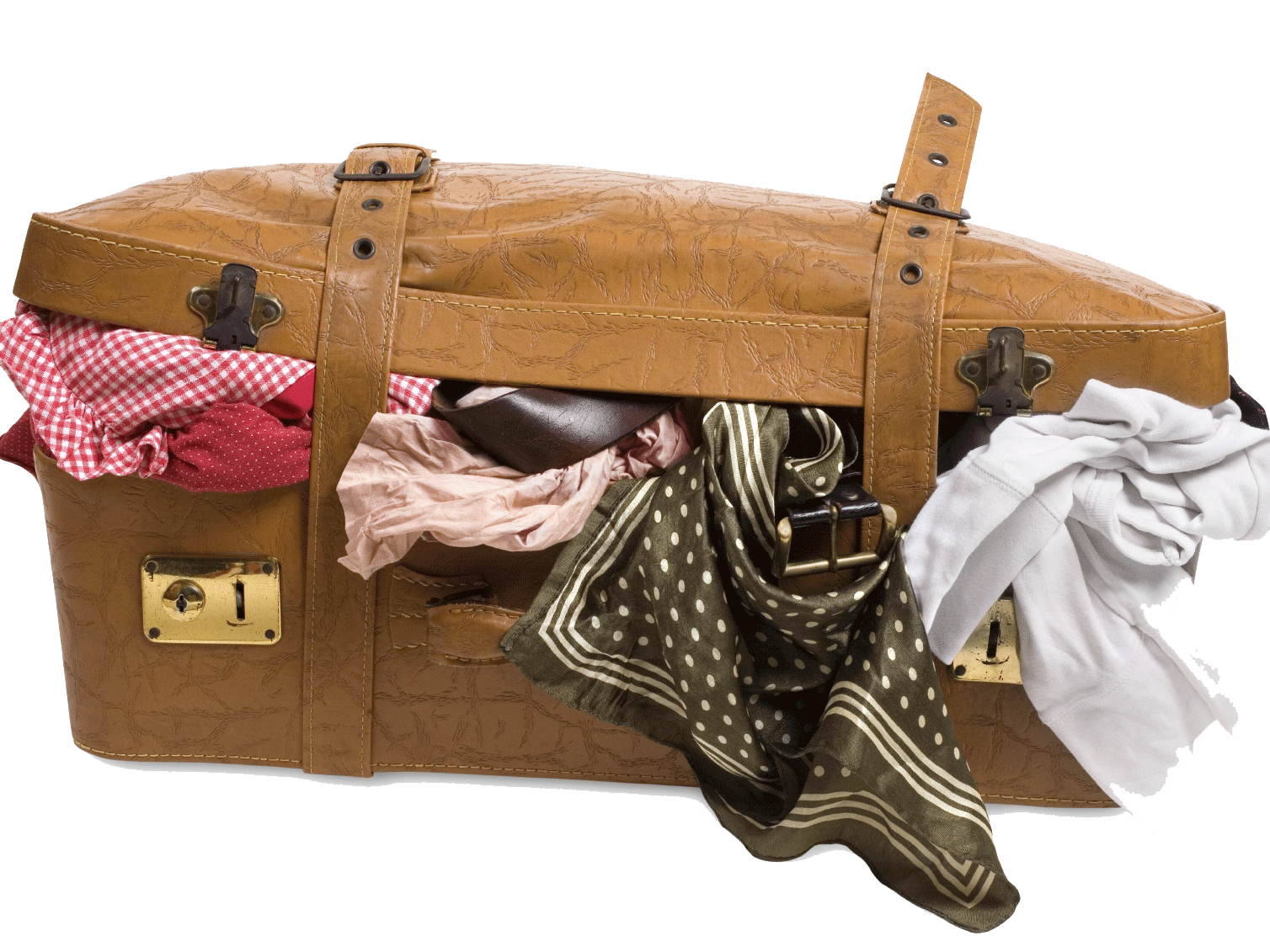 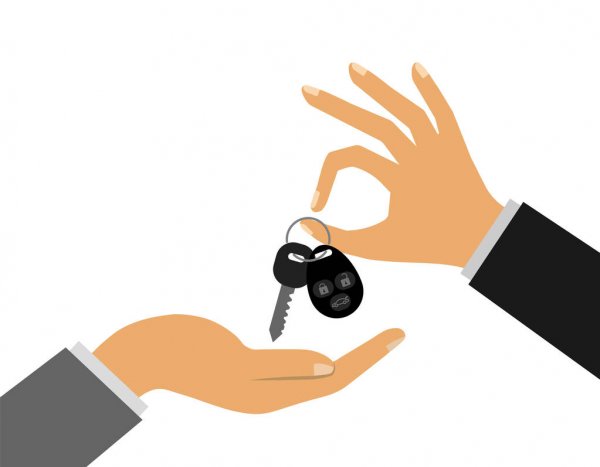 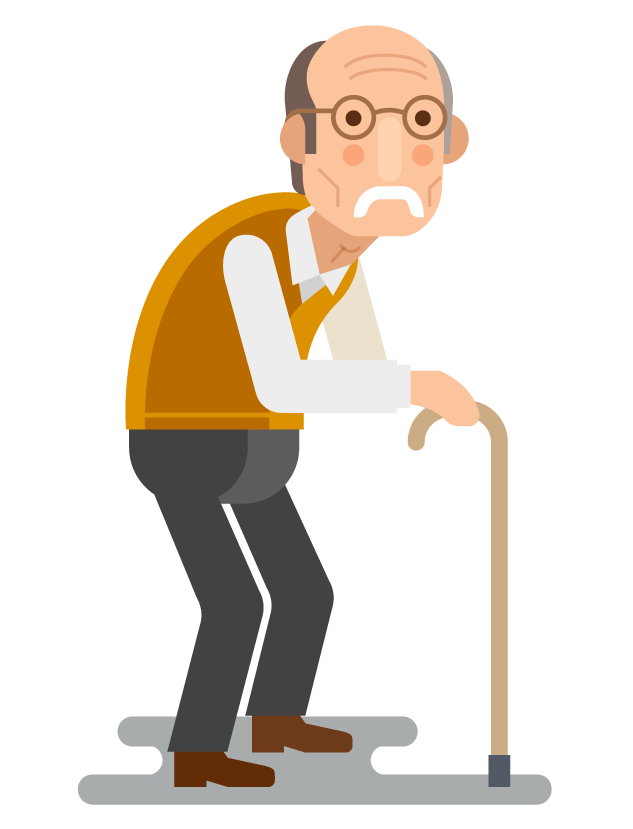 Спадкодавець - особа, яка передає майно у спадок
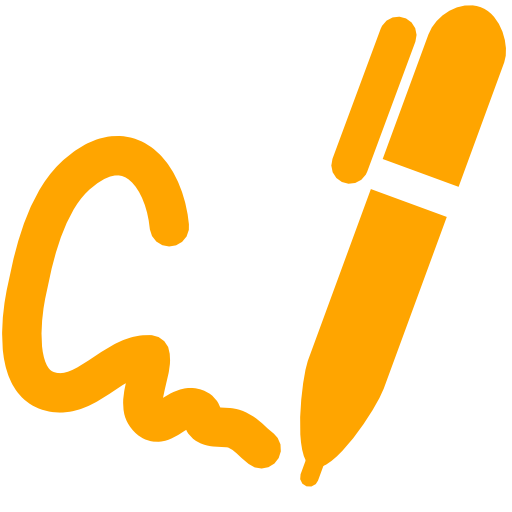 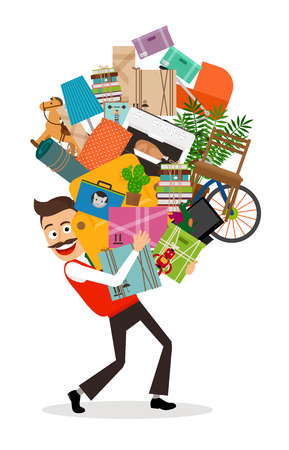 Спадкоємець - особа, яка отримує майно у спадок
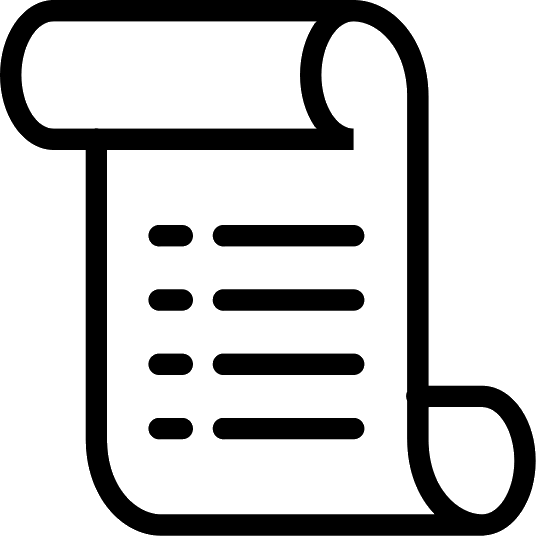 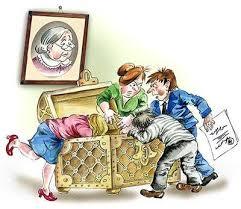 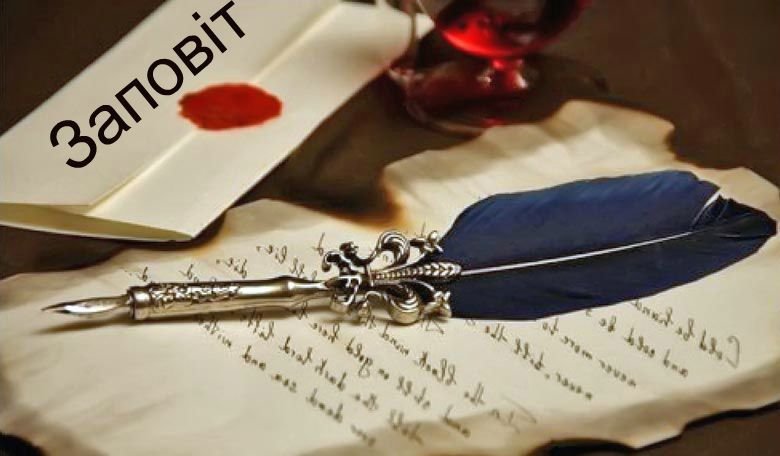 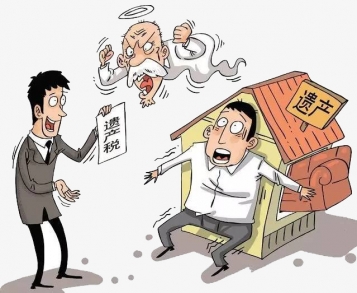 Заповіт – особисте роспорядження фізичної особи на випадок своєї смерті
Тема 7. Сімейне право України
"Кожна сім’я – це частина держави."
© Арістотель
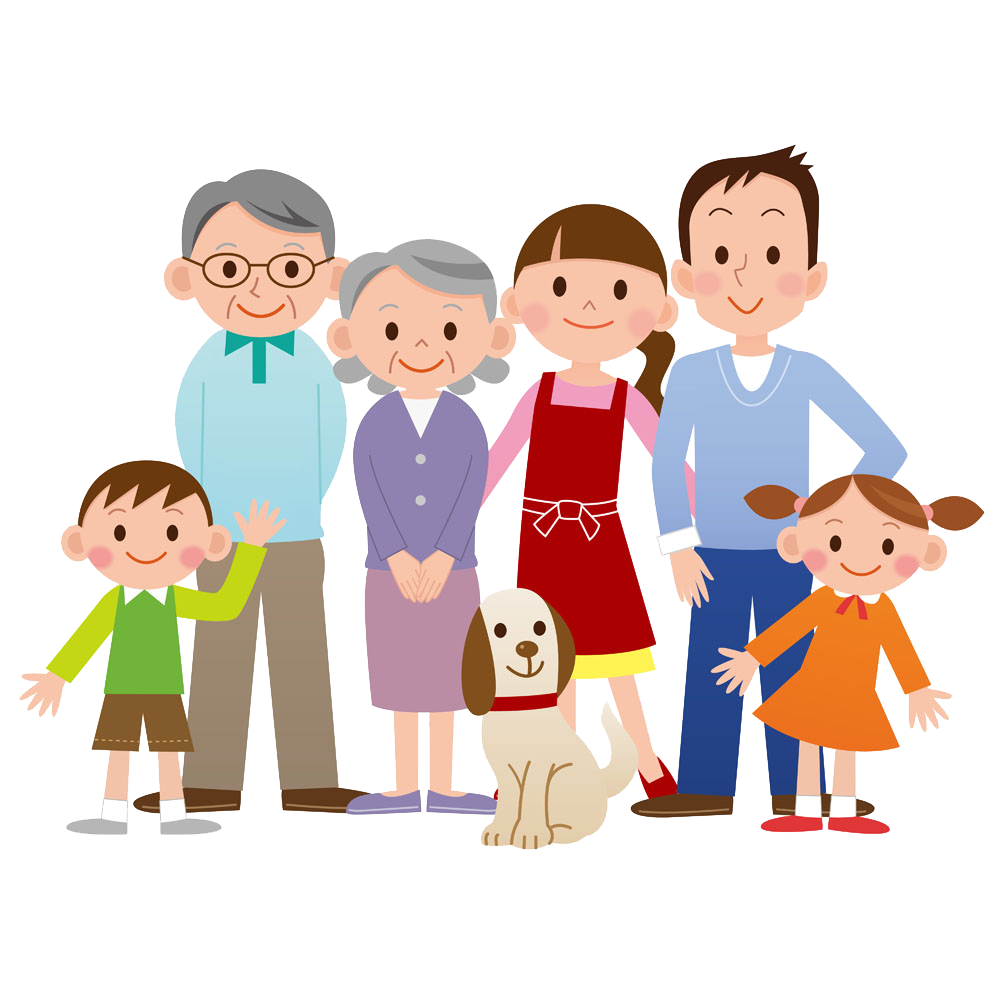 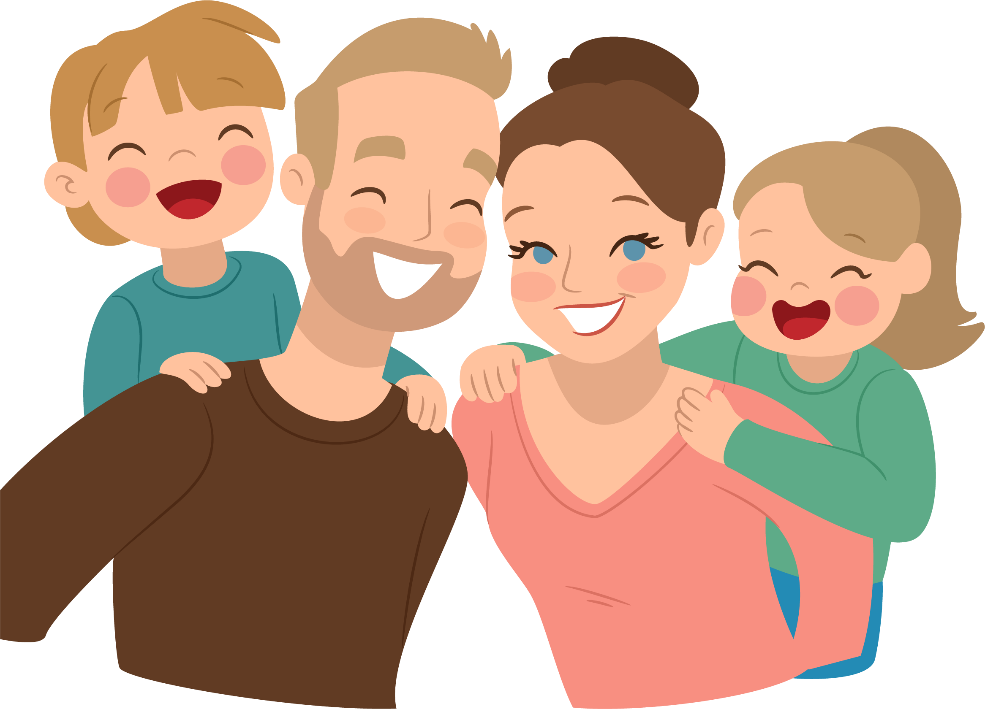 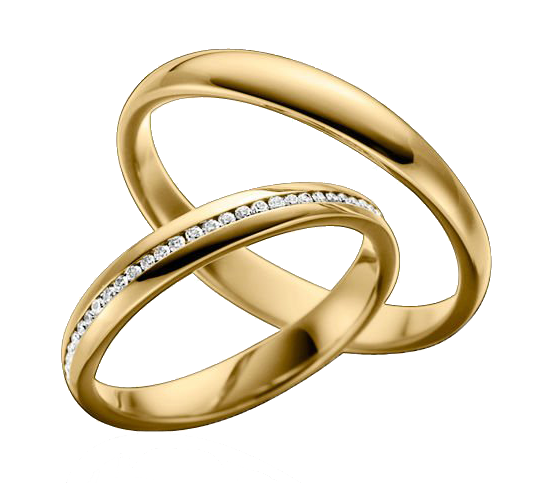 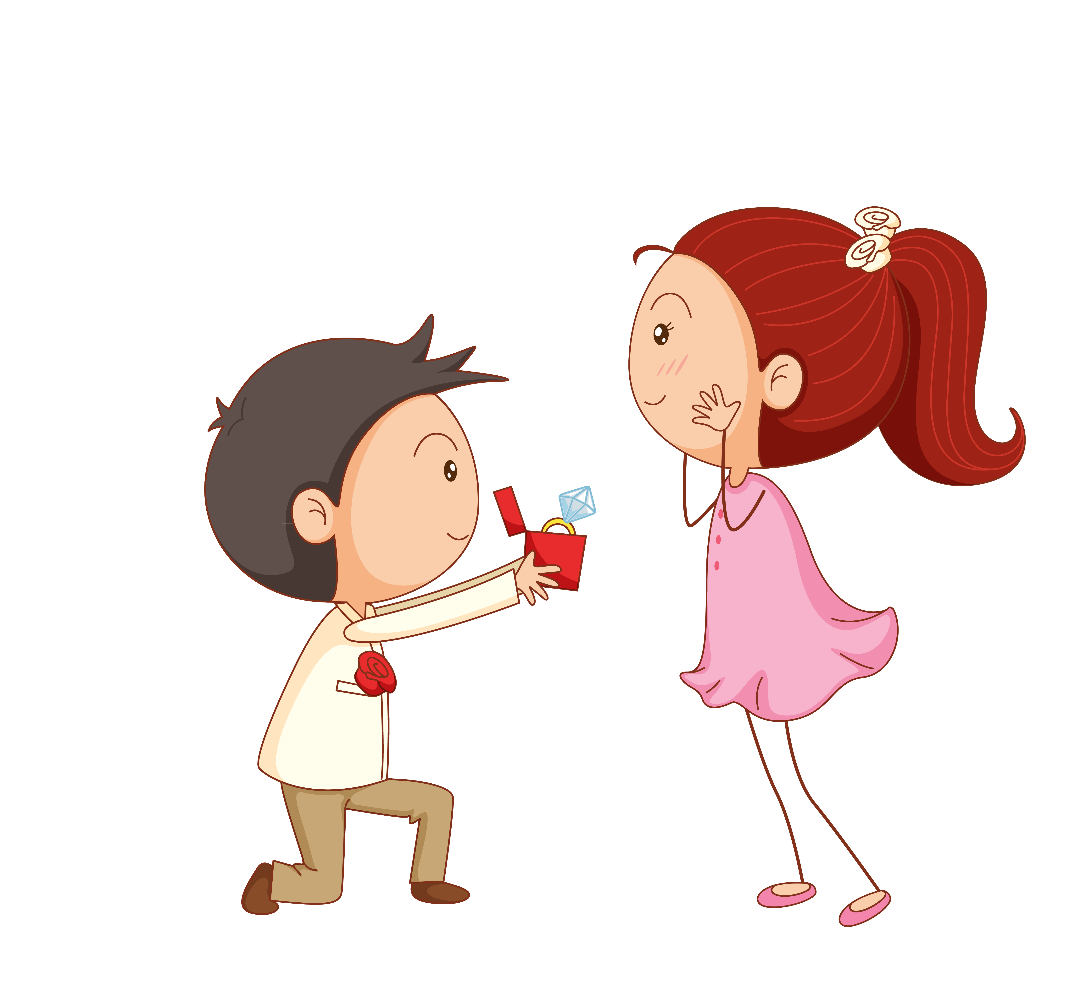 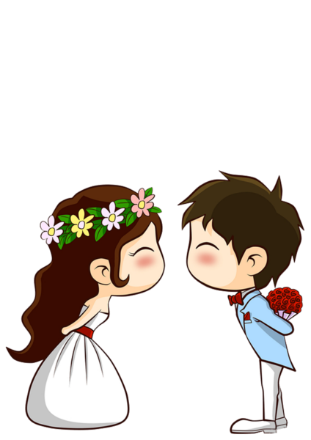 Шлюб – це добровільний союз чоловіка та жінки, зареєстрований у державному органі
Права та обов’язки подружжя
Право вільно обирати професію та місце роботи
Право вільно обирати місце проживання
Право спільної сумісної власності
Право особистої приватної власності
Право самостійно обирати майбутнє прізвище
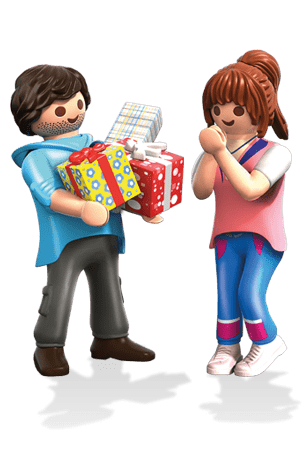 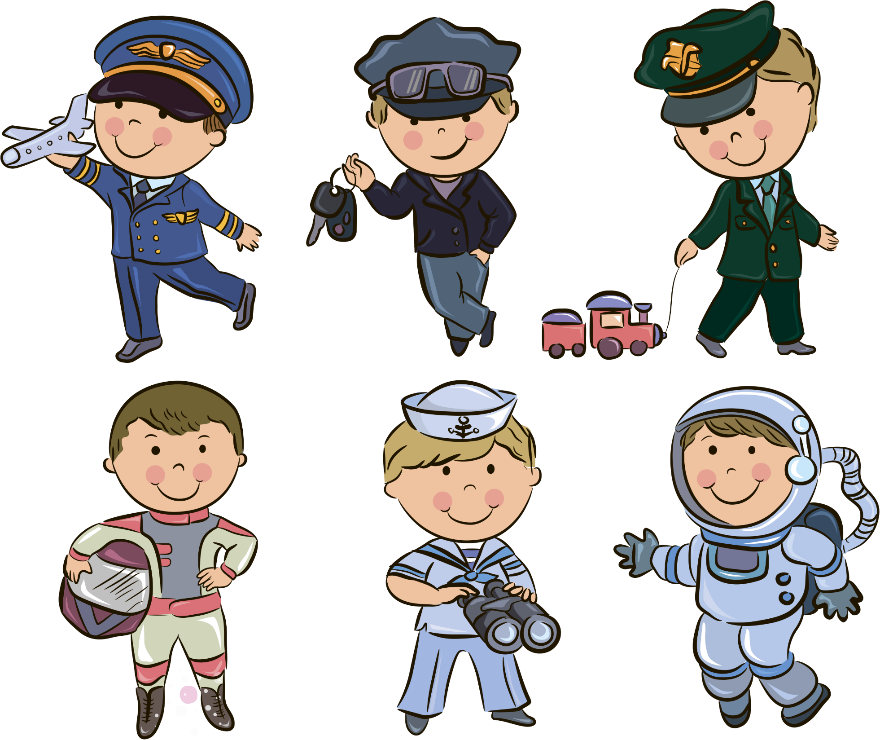 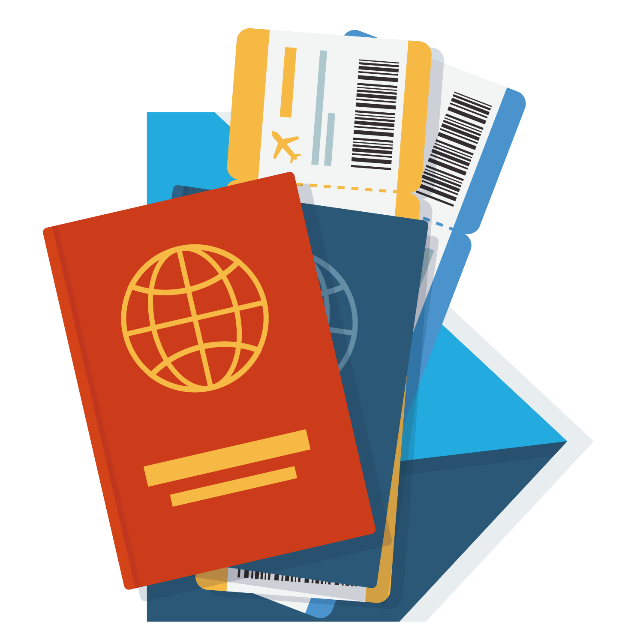 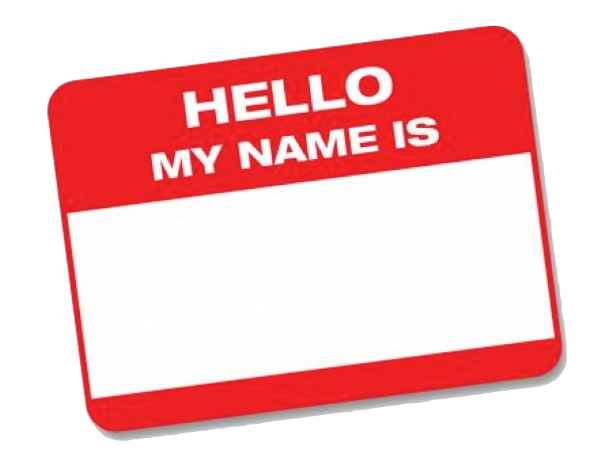 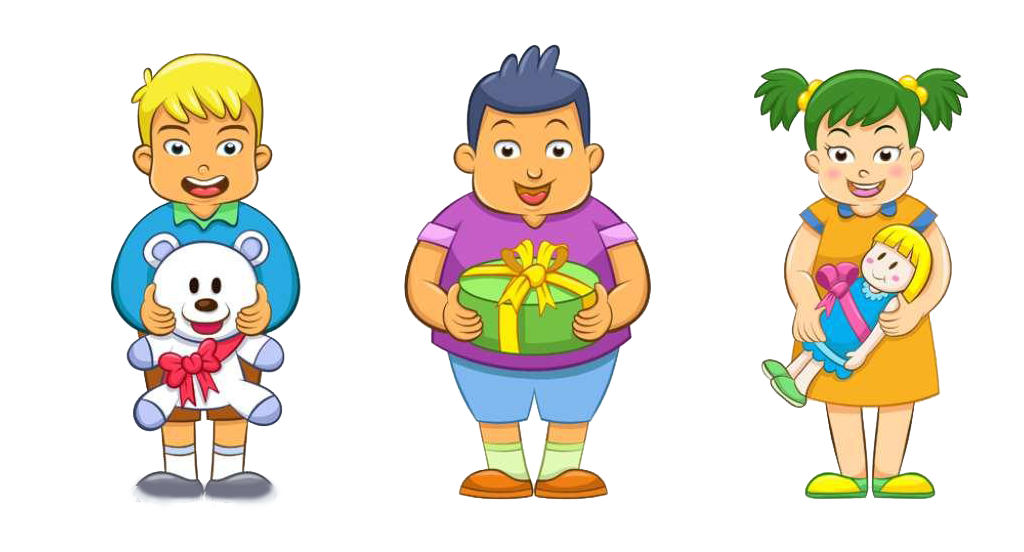 Батьки мають право і зобов’язані
Піклуватись про здоров’я дитини, її фізичний, моральний розвиток.
Виховувати дітей в дусі поваги до інших людей, любові до своєї сім’ї, Батьківщини.
Захищати їх права та інтереси,у тому числі і в суді.
Забезпечити дітей харчуванням, житлом, одягом та медичним обслуговуванням.
Забезпечити набуття дітьми загальної середньої освіти.
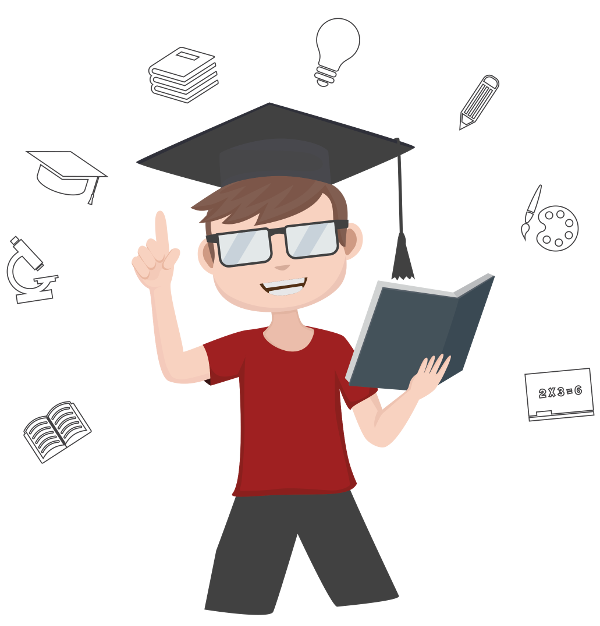 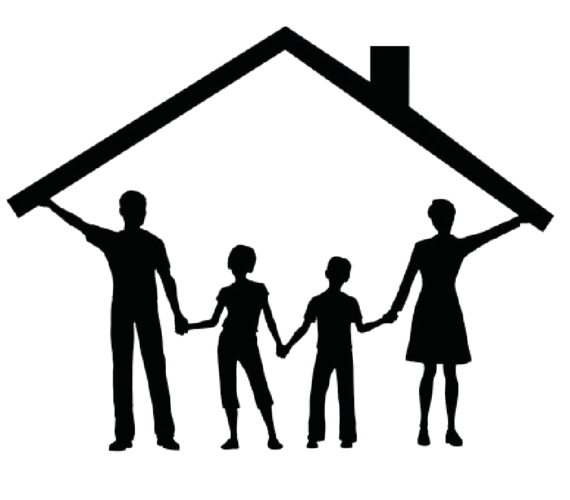 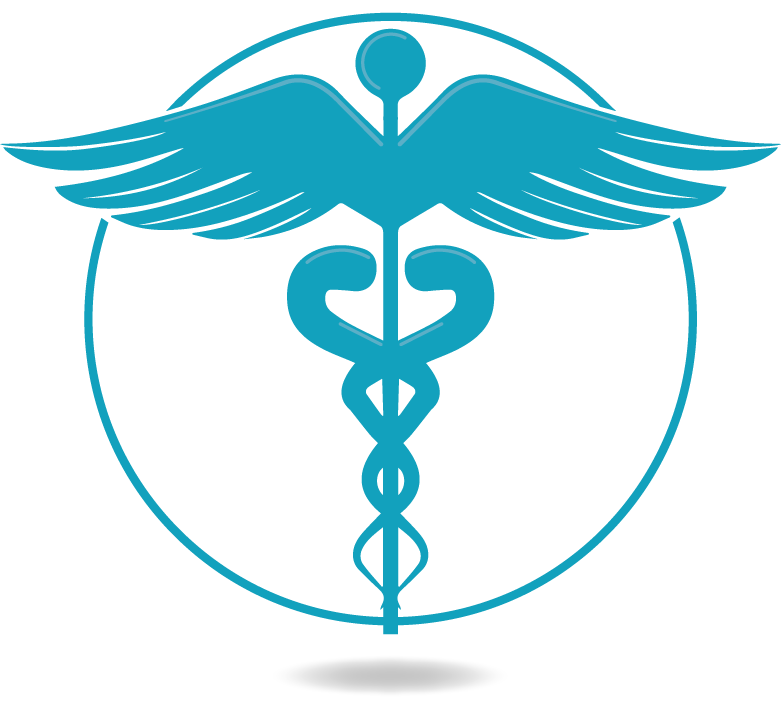 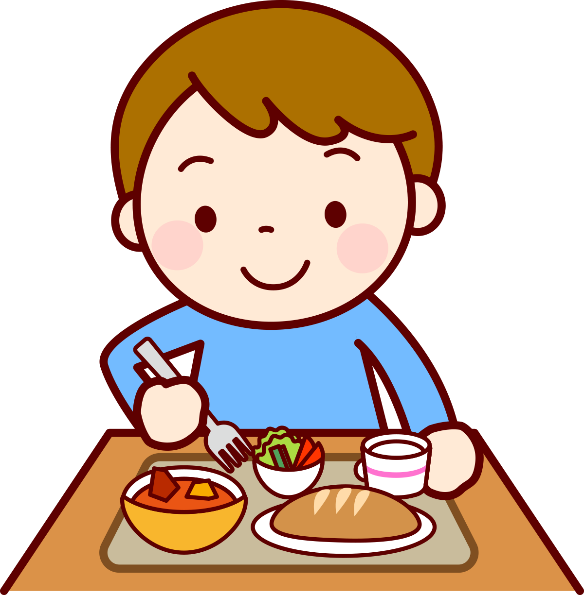 Обов’язки повнолітніх дітей
Піклуватись про батьків, які є непрацездатними, проявляти про них турботу, та надавати їм допомогу.
Якщо повнолітні діти не піклуються про своїх непрацездатних батьків, з них  можуть бути за рішенням суду стягнуті кошти на покриття витрат, пов’язаннях із наданням такого піклування .
Діти мають право звернутись за захистом прав та інтересів непрацездатних, немічних батьків як їх законні представники.
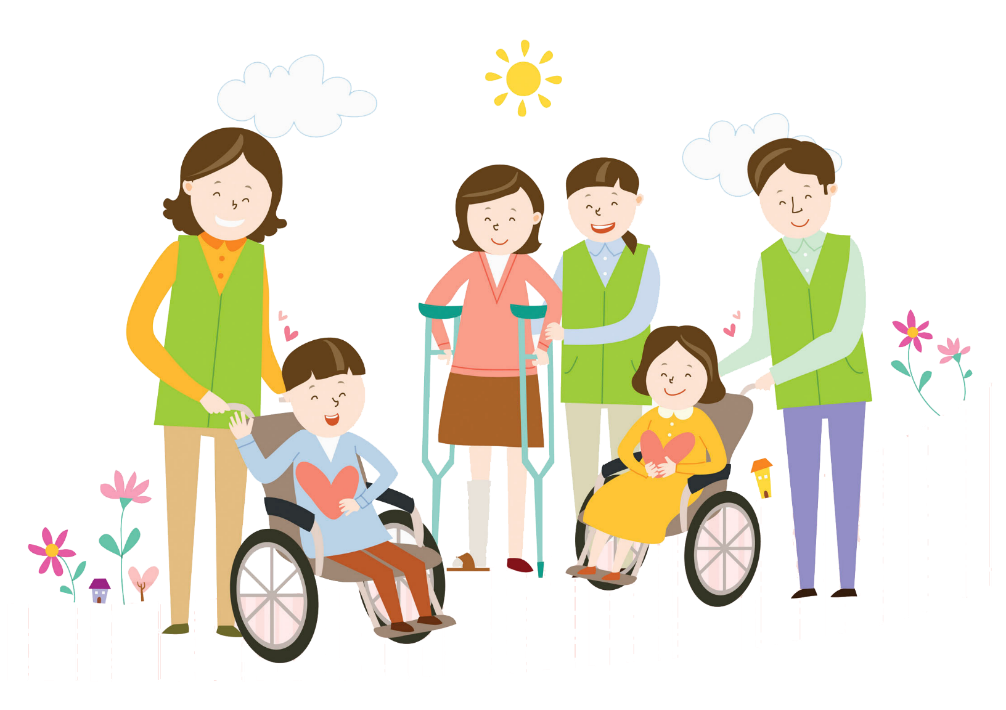 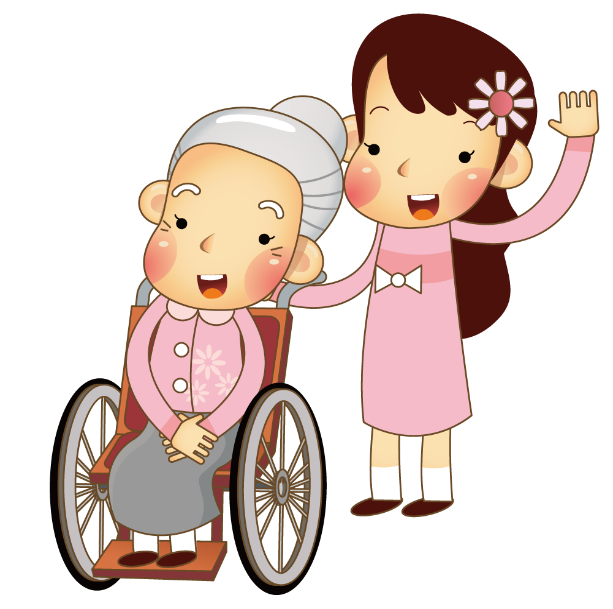 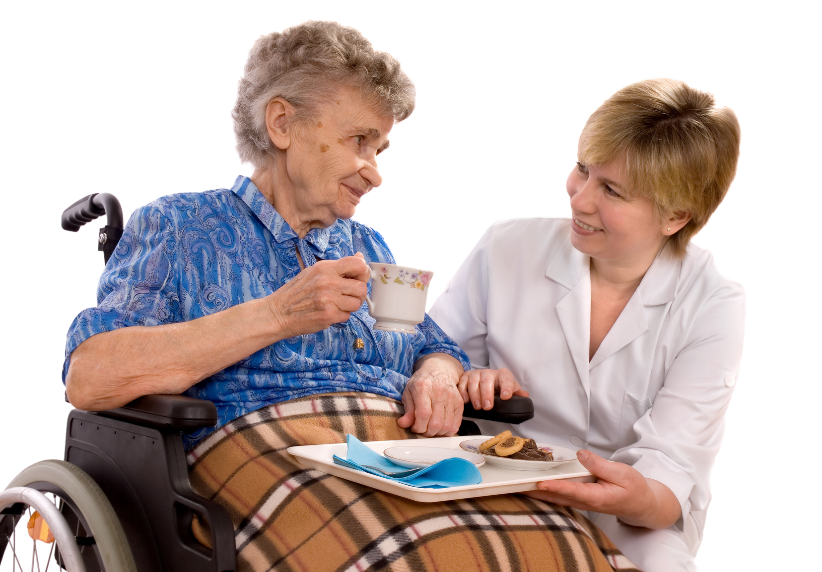 Тема 8. Трудове право України
Трудове право України - це галузь права, яка закріплює та регулює індивідульні та колективні трудові відносни, що виникають у суспільстві
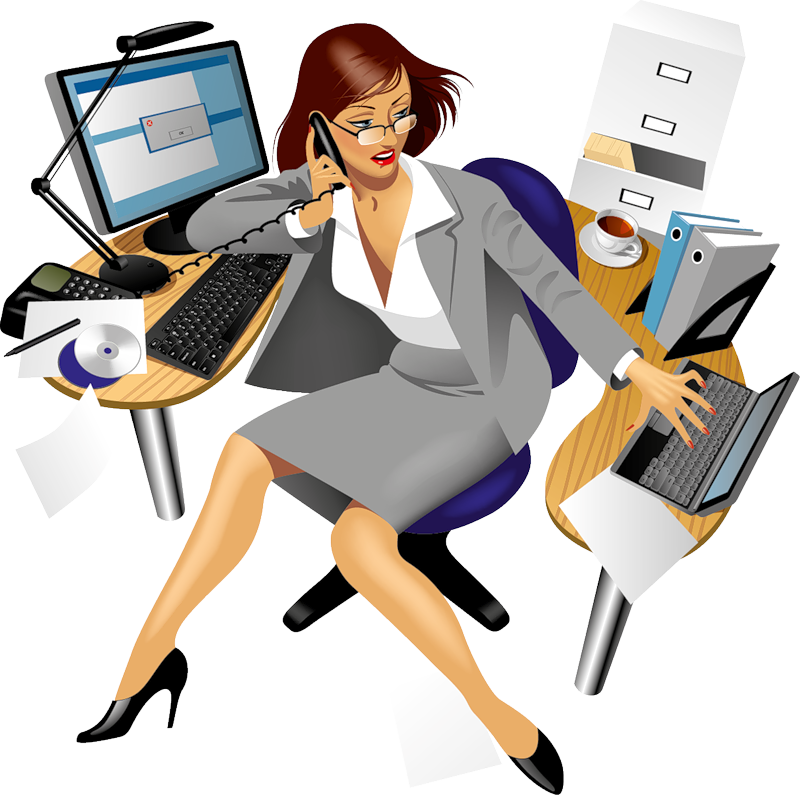 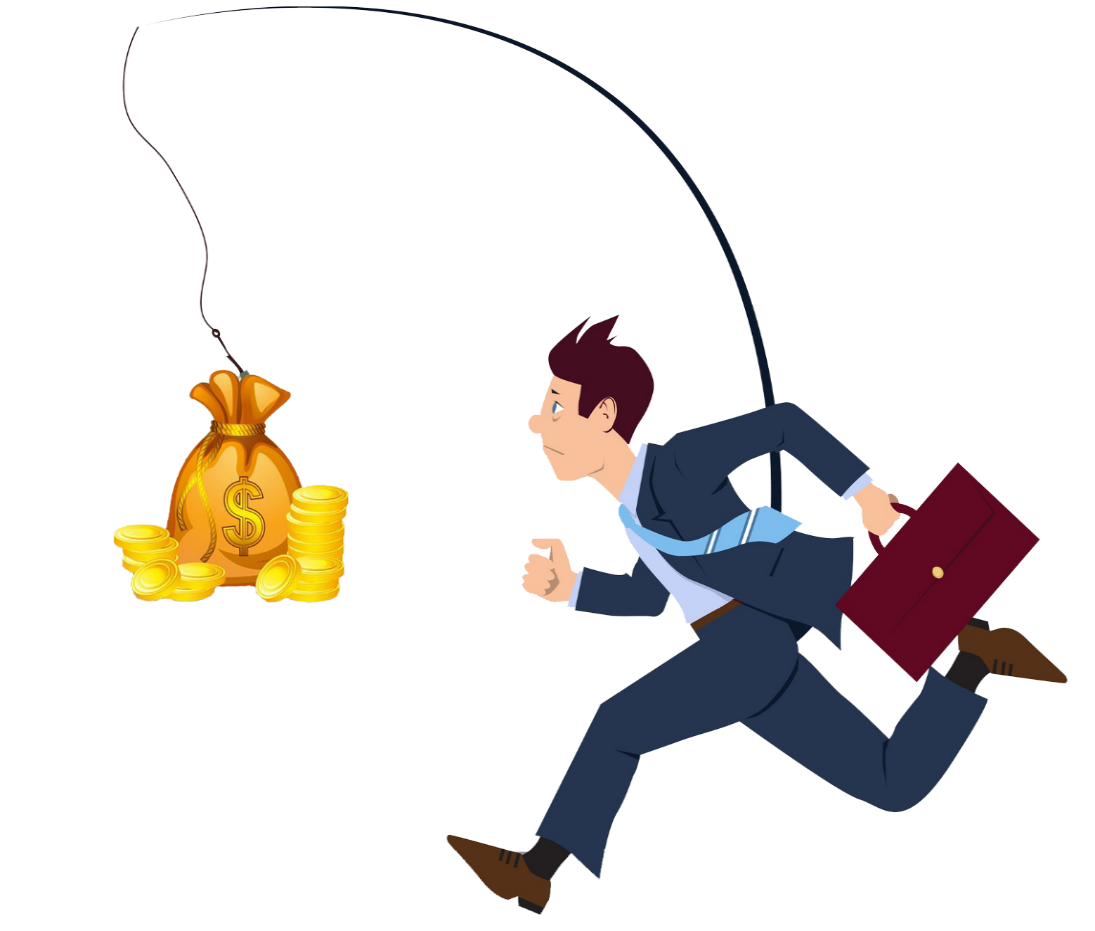 Не може стати перешкодою для влаштування на роботу:
Расова і національна приналежність
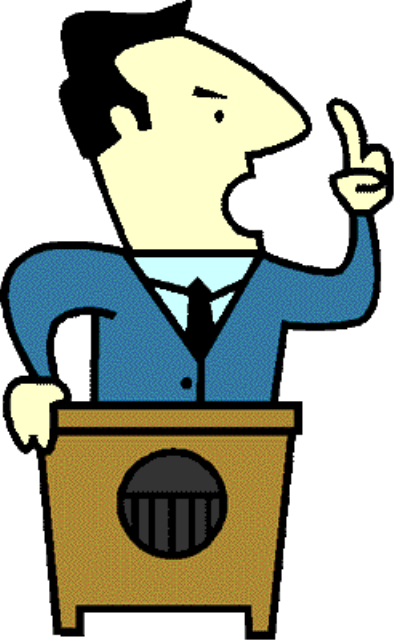 Вагітність
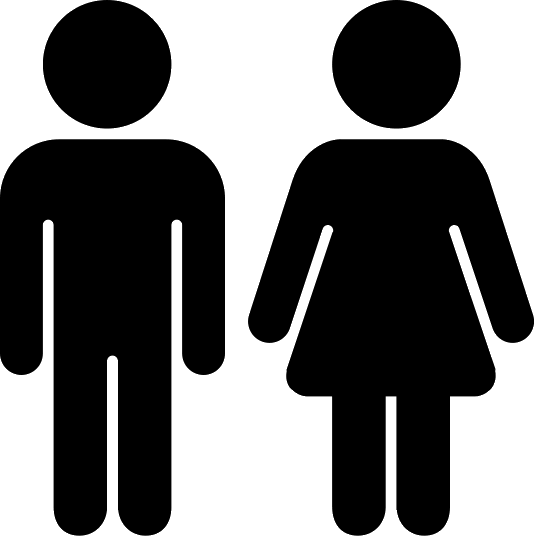 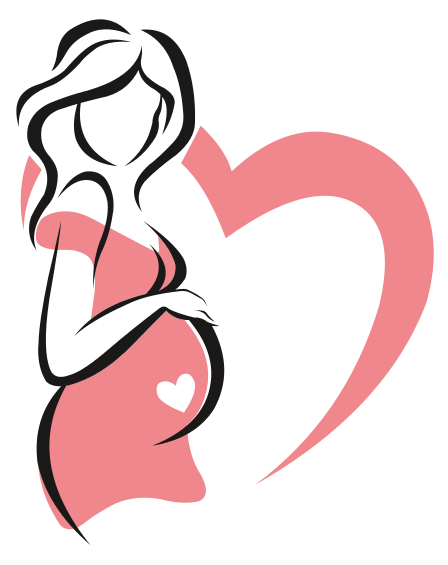 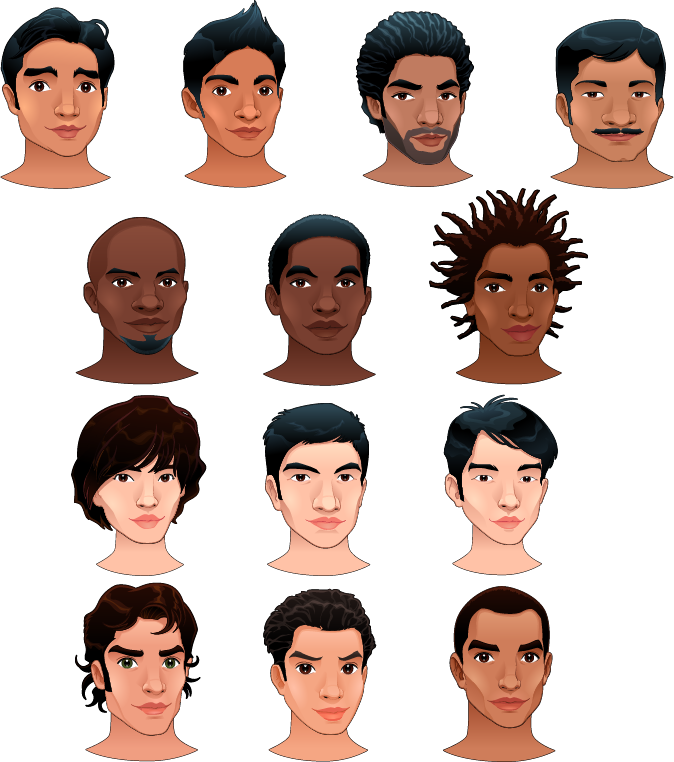 Членство в партії
Стать
Може стати перешкодою для влаштування на роботу:
Фізичні якості
Відсутність вакансій
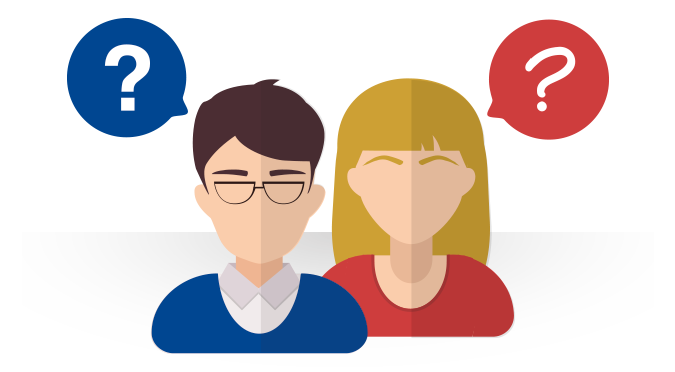 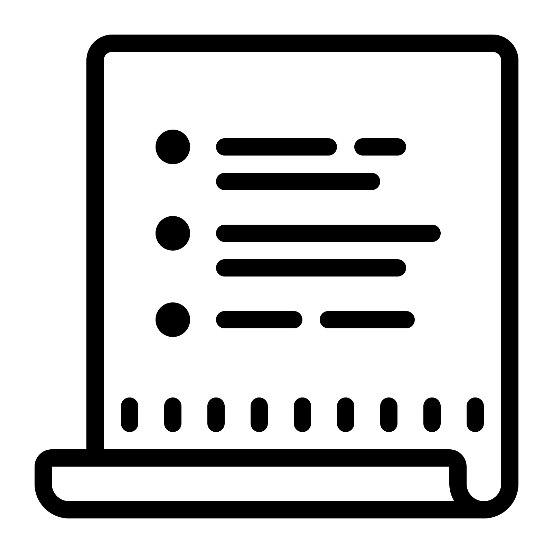 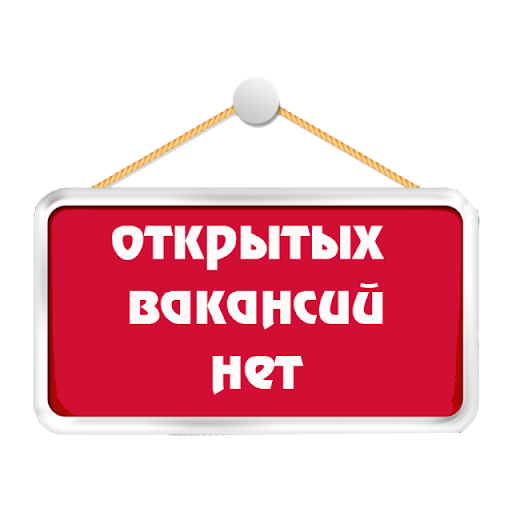 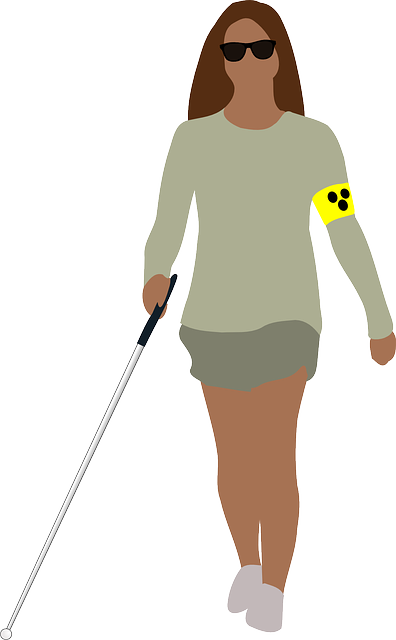 Обмеження, встановлені законодавством
Відстутність у претендента належної валіфікації
Трудовий договір гарантує:
Заробітню плату
Соціальний захист
Пенсію
Вихідні дні
Відпустку
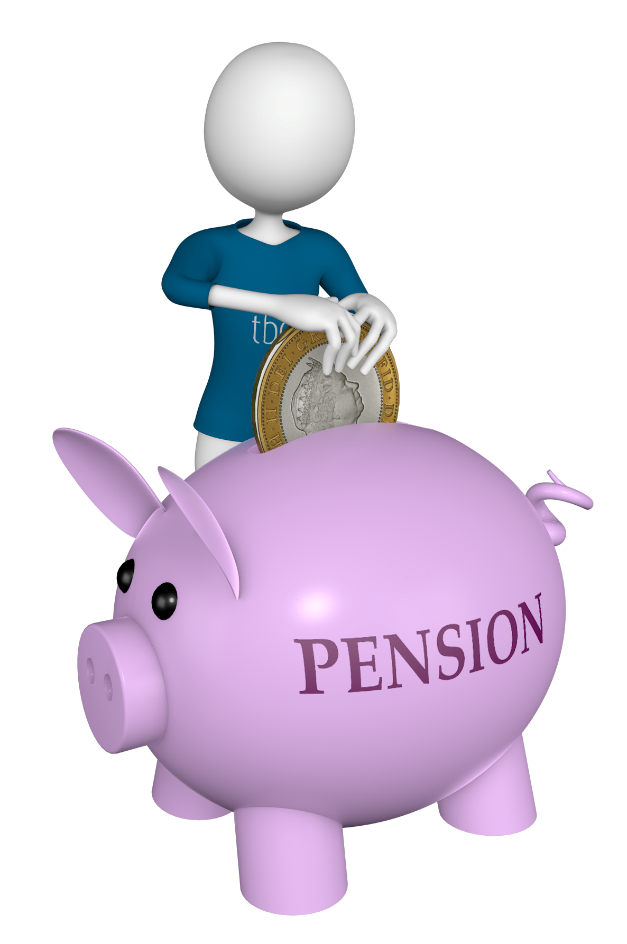 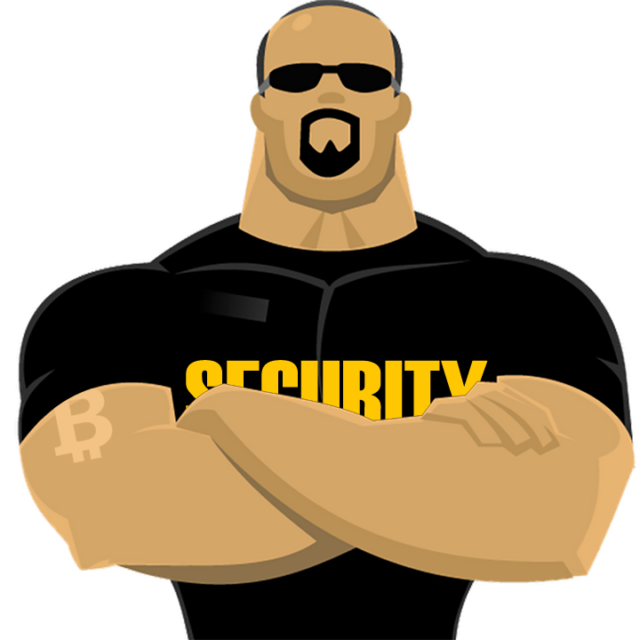 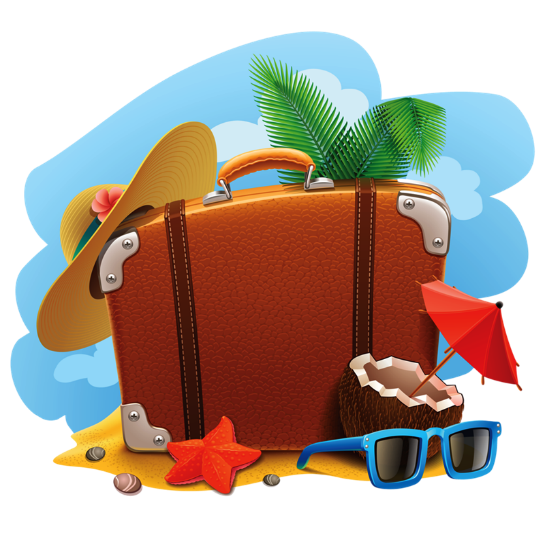 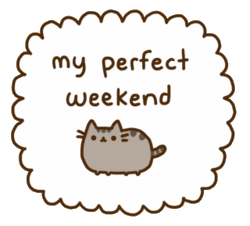 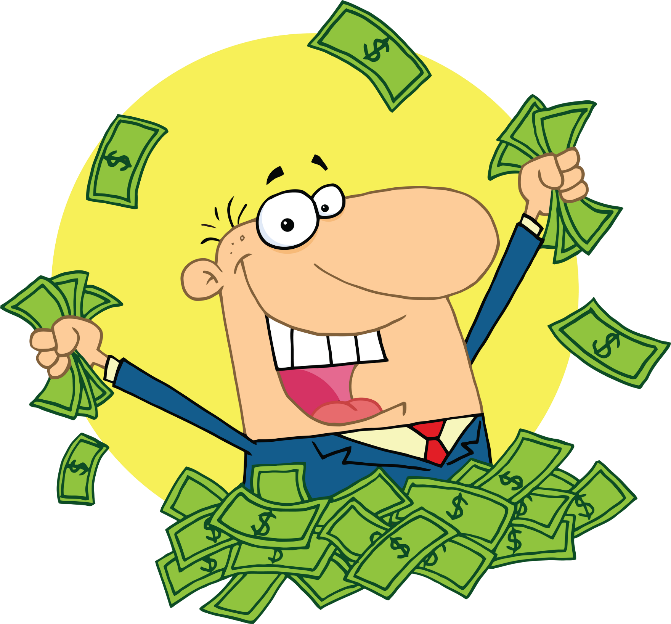 Тема 9. Основи адміністративного права
Особливість адміністративного права – це те, що одним з учасників правовідносин виступає держава. Вона наділена правом примусу.
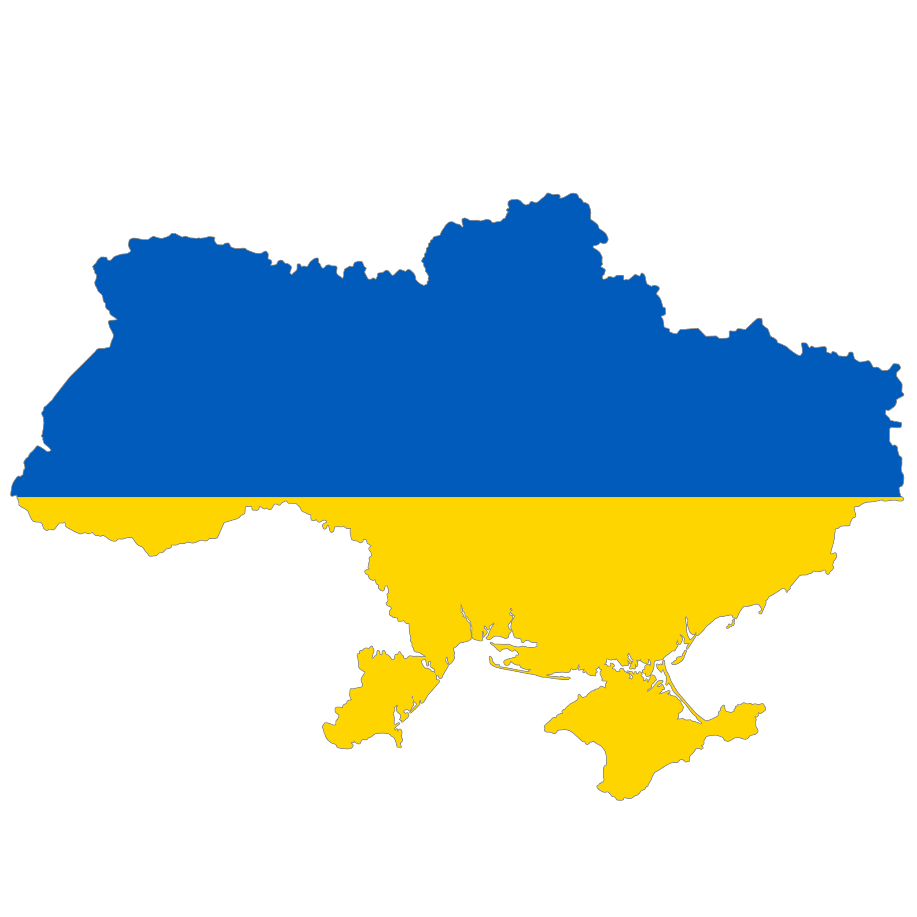 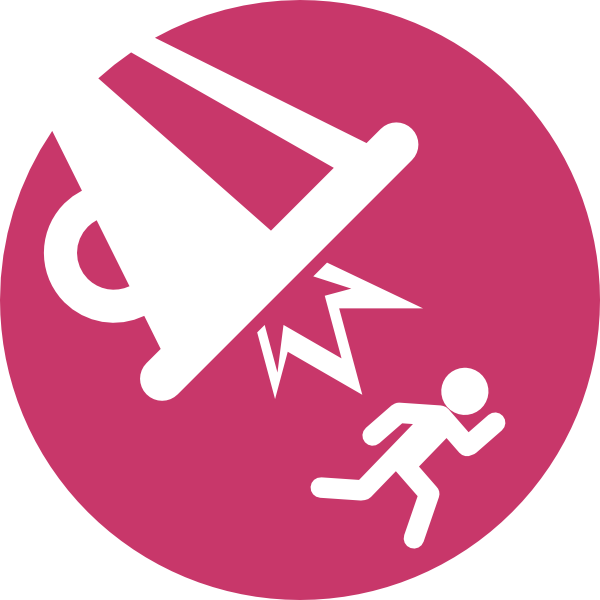 Види адміністративних стягнень
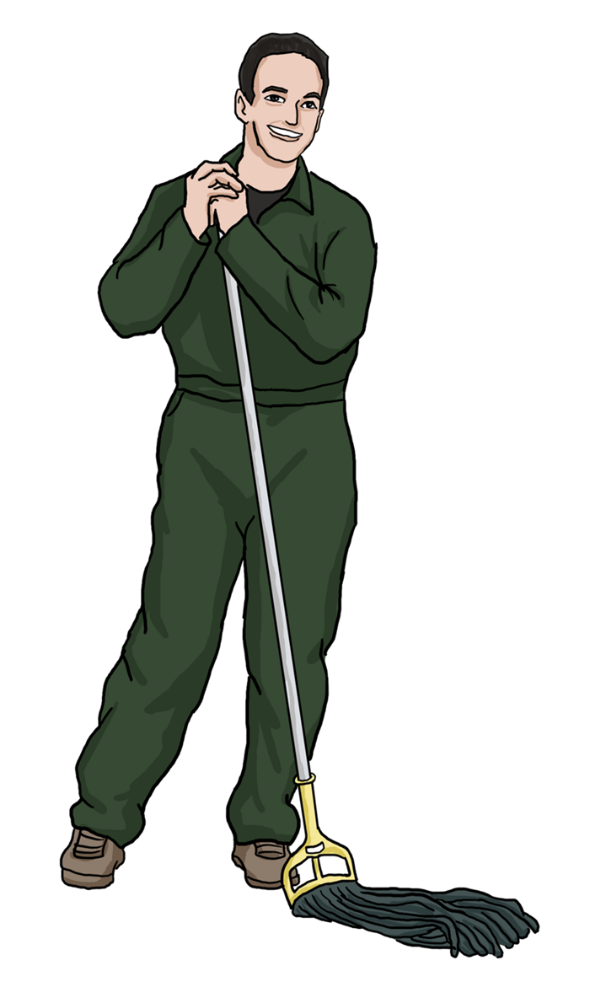 Адміністративний арешт
Штраф
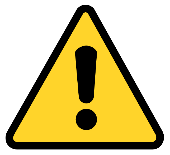 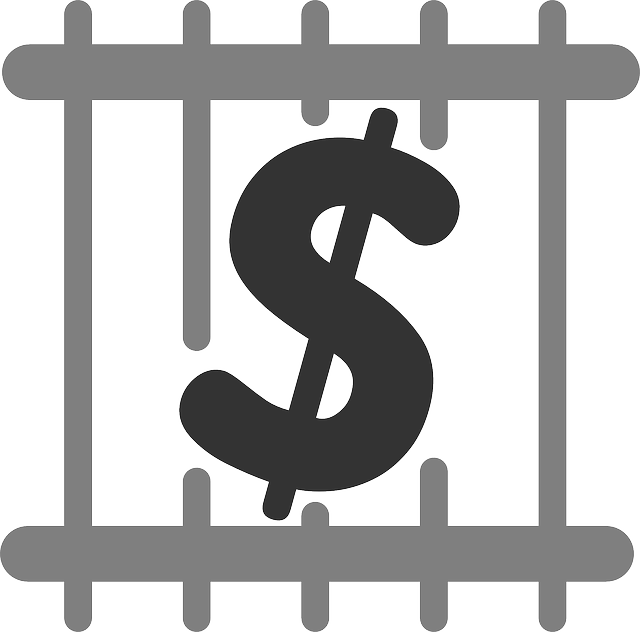 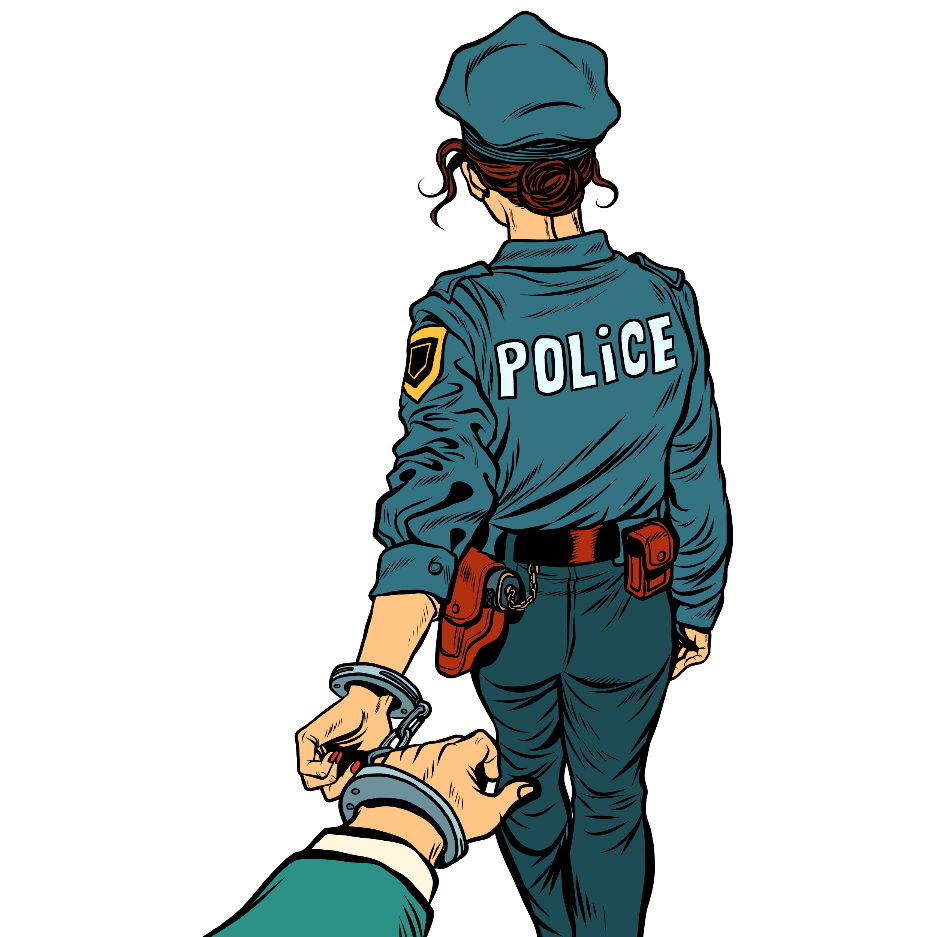 Виправні роботи
Попередження
Тема 10. Основи кримінального права
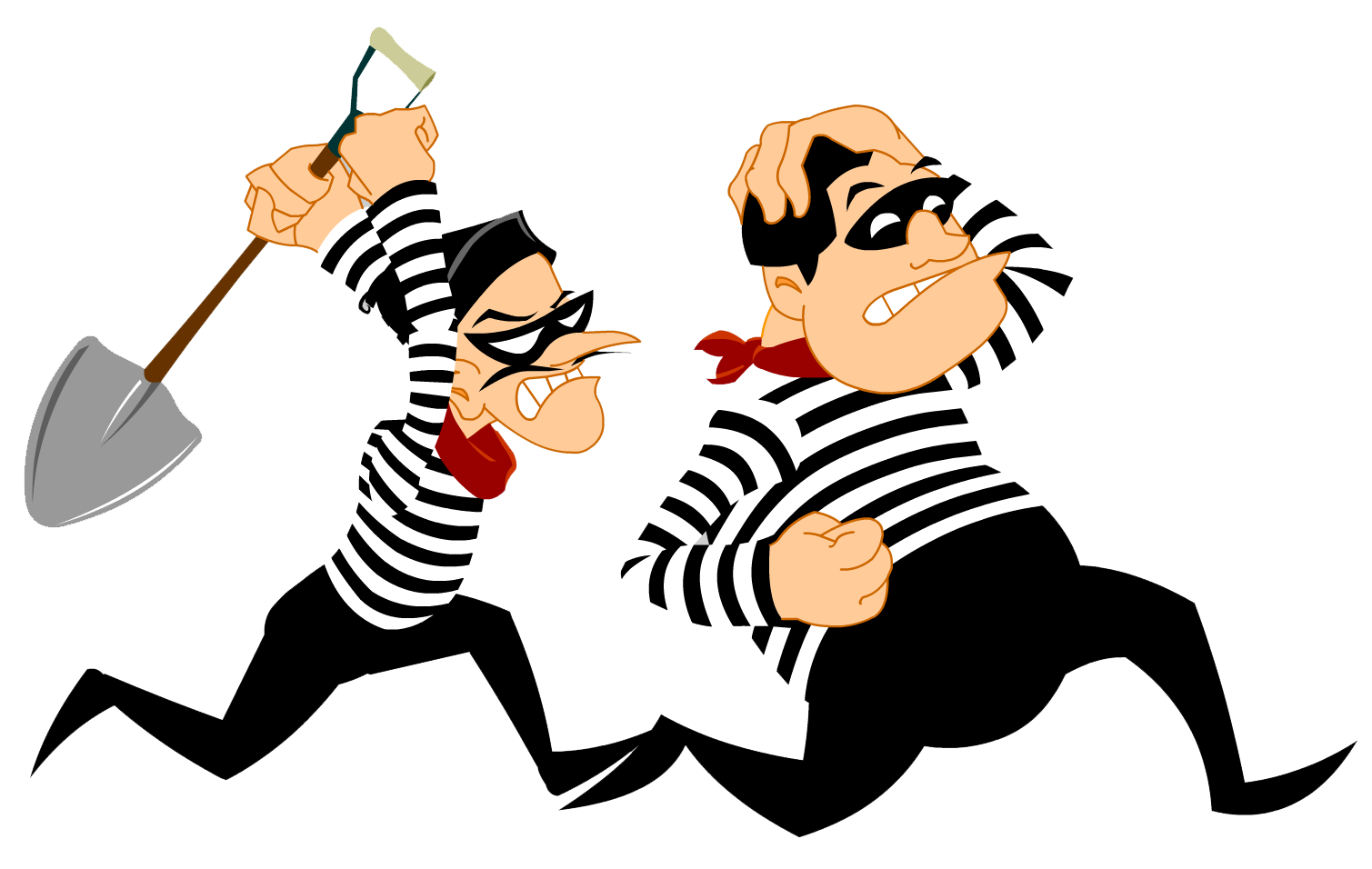 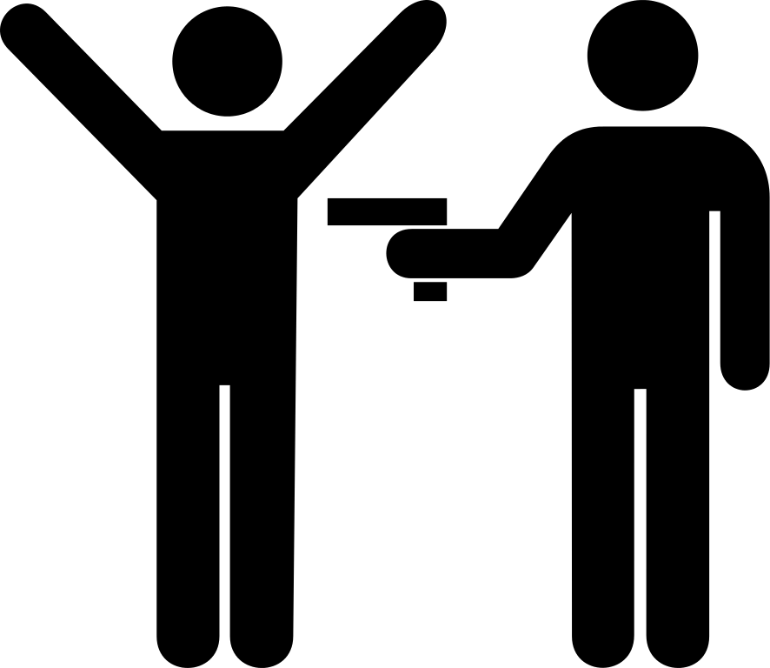 Злочин – це суспільно-небезпечне діяння, вчинене суб’єктом злочину
Покарання – це захід державного примусу, що застосовується від імені держави за вироком суду до особи, яка вчинила злочин, і полягає в обмеженні прав і свобод засудженного
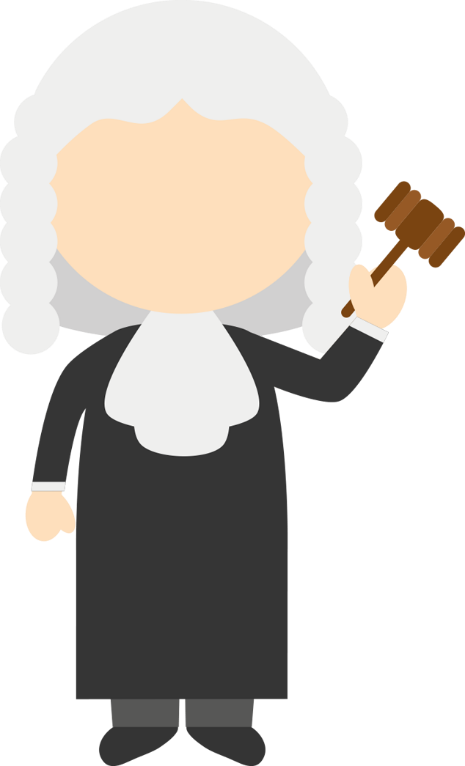 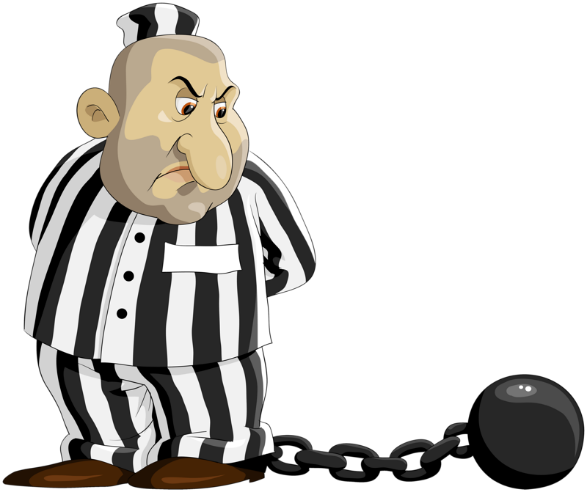 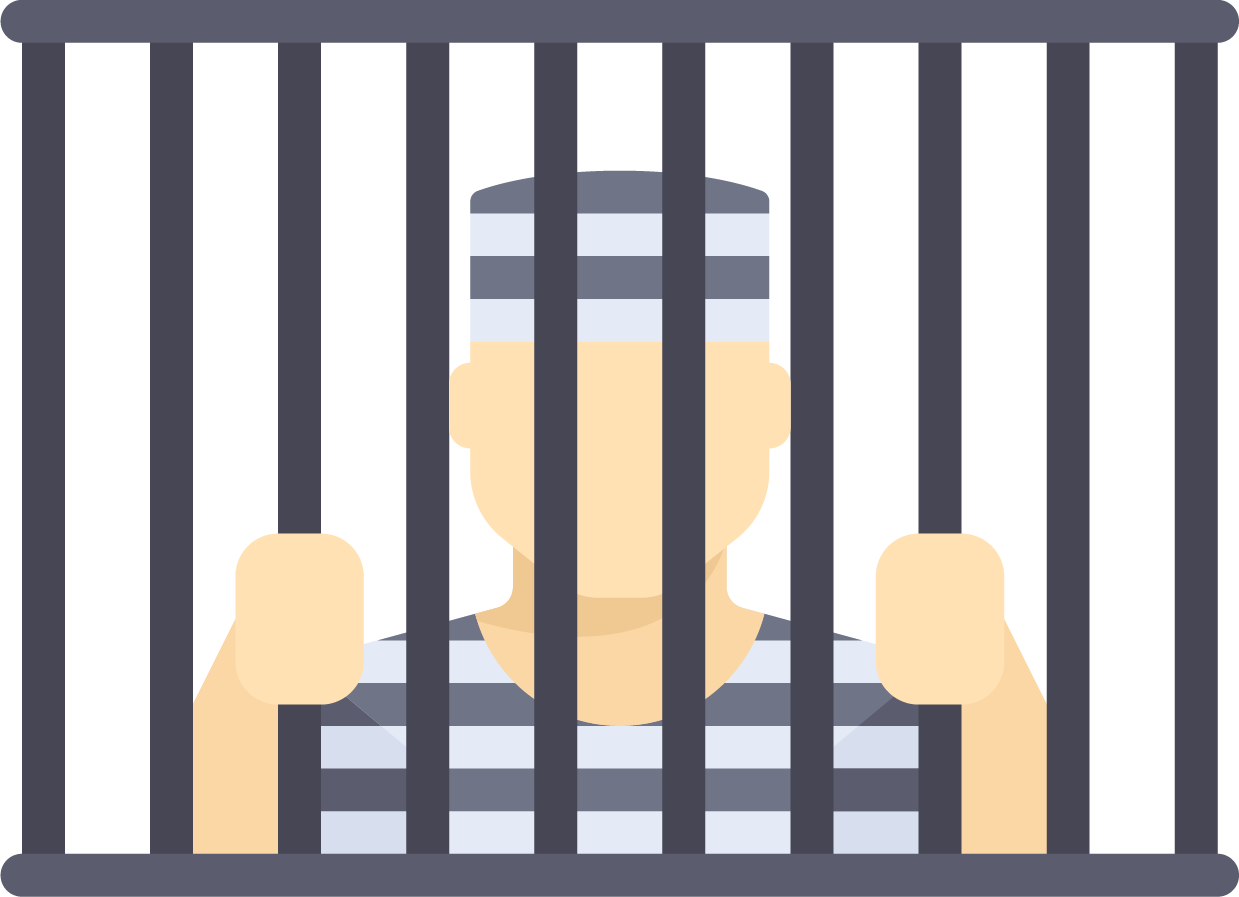